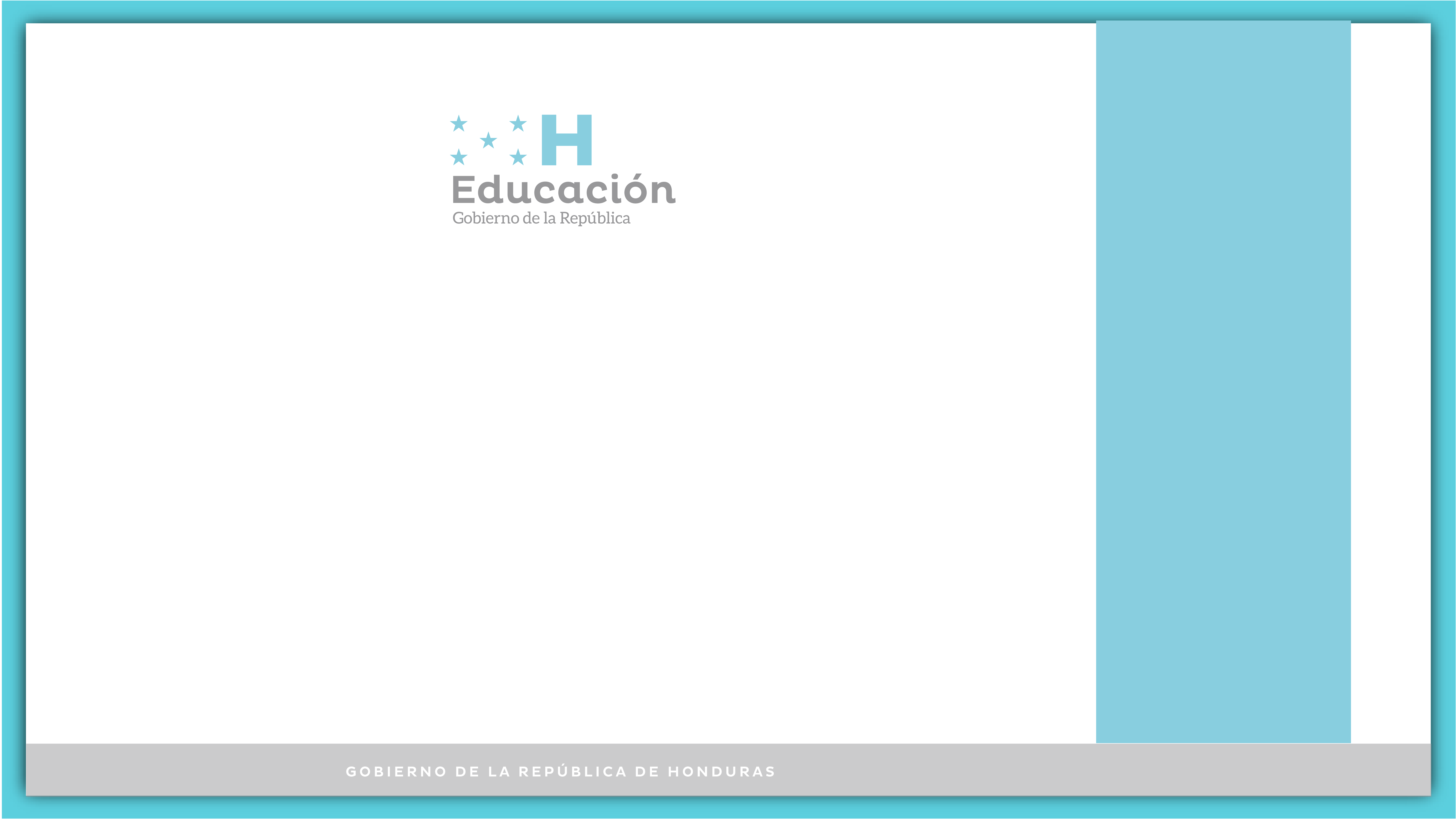 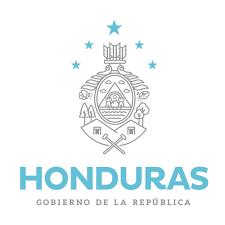 PROGRAMA NACIONAL DE INTERVENCIÓN DE INFRAESTRUCTURA ESCOLAR
PCM-34-2023
Informe de Liquidación
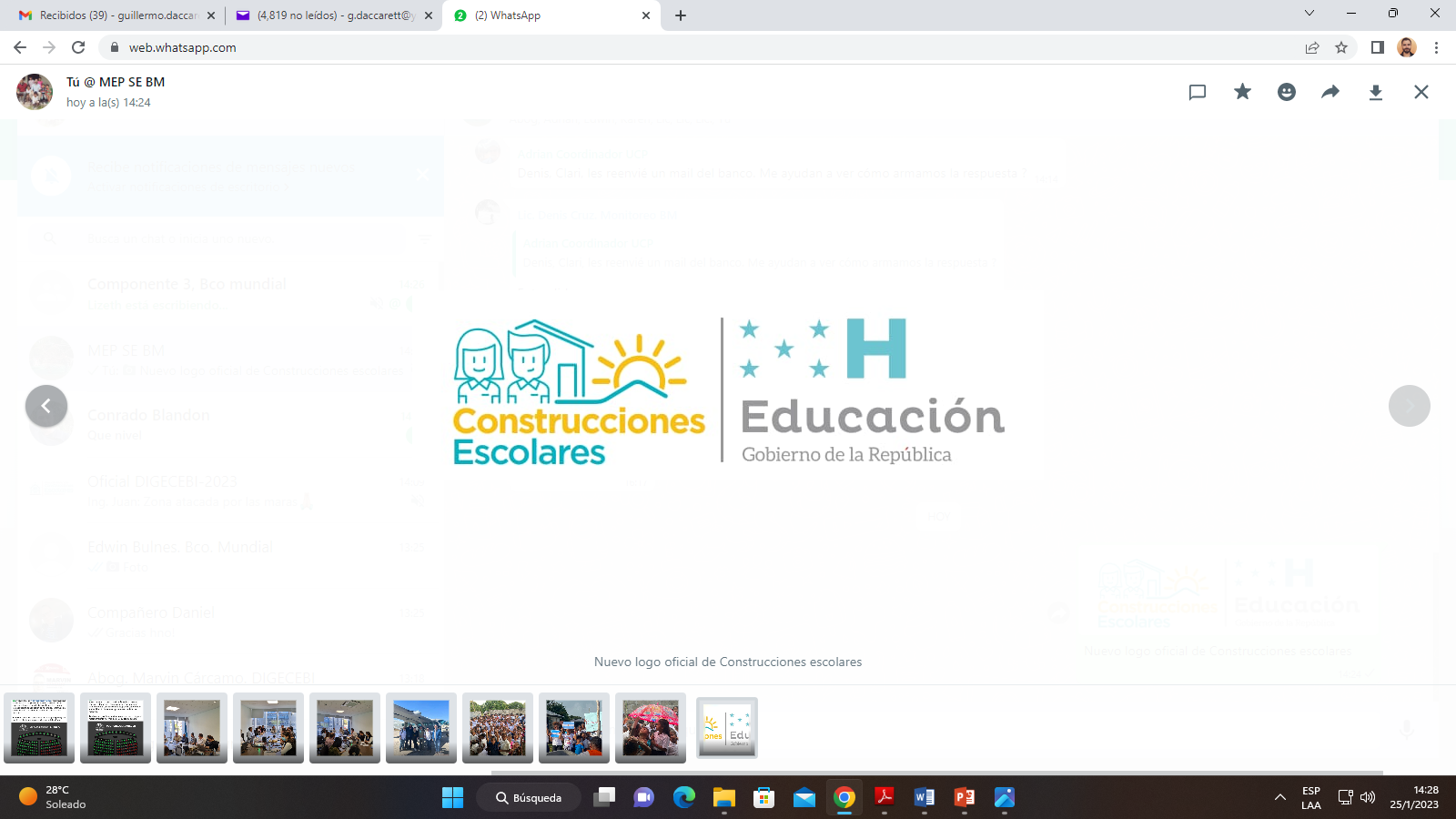 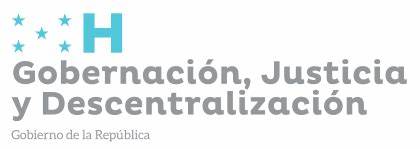 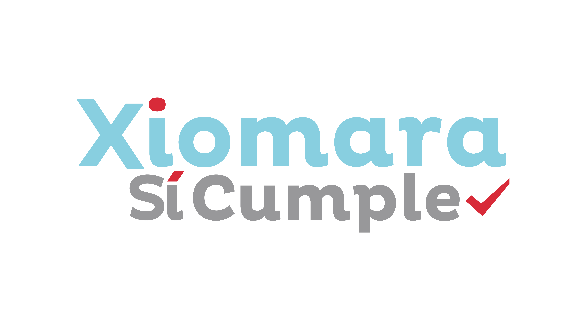 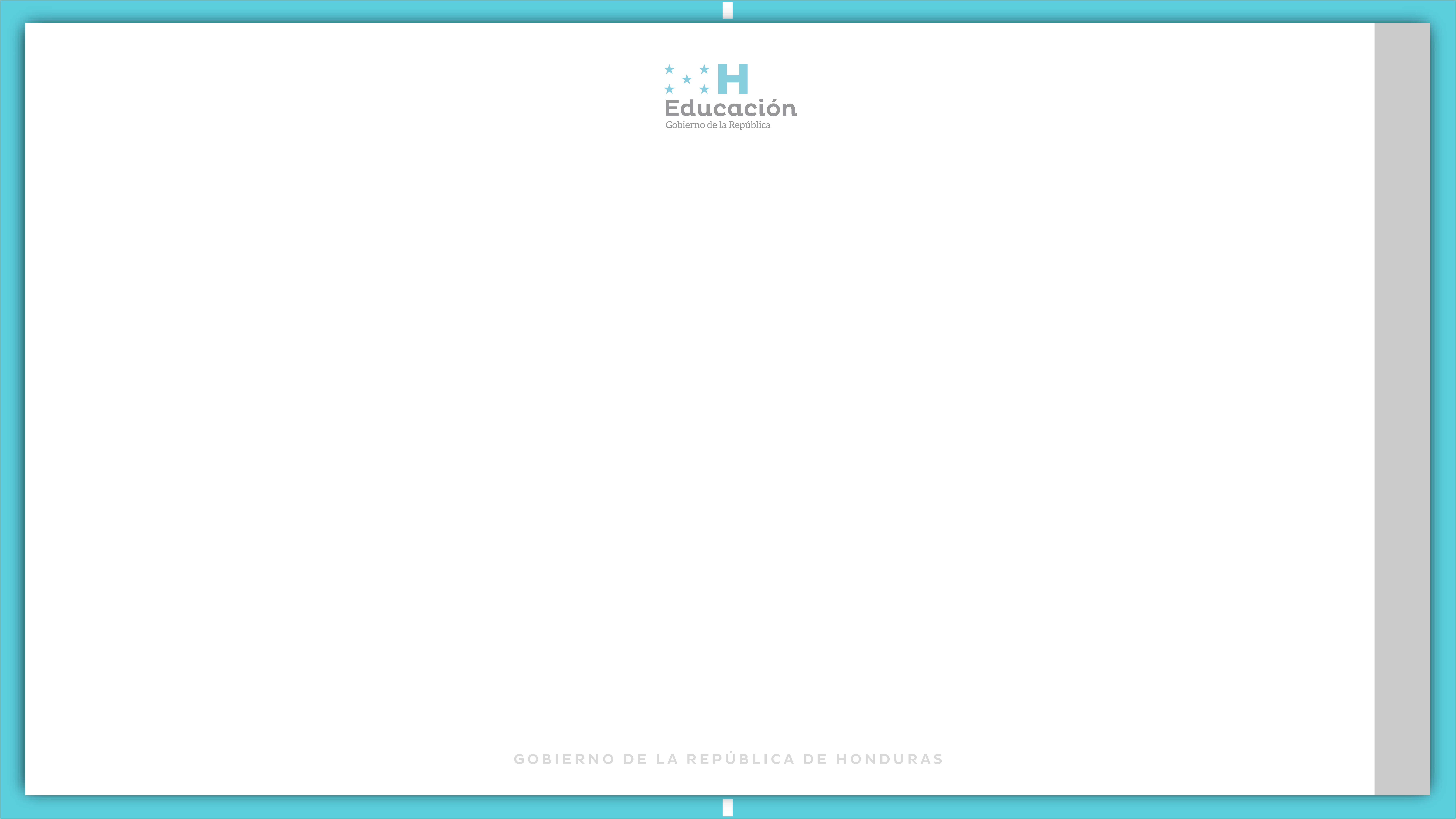 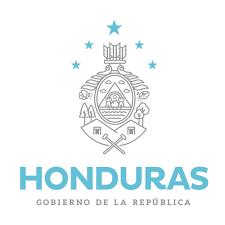 Documentos a presentar
1. Nota de Remisión: (Firmada por el Alcalde) dirigida al Secretario de Estado en los Despachos de Gobernación, Justicia y Descentralización. (Formato FCE01)
2. Informe Liquidación Financiera, que contenga un detalle del presupuesto ejecutado coincidiendo con  la documentación administrativa. 
3. Informe Descriptivo: Firmado y sellado por el Alcalde Municipal, el informe debe anexar: (Formato FCE04)
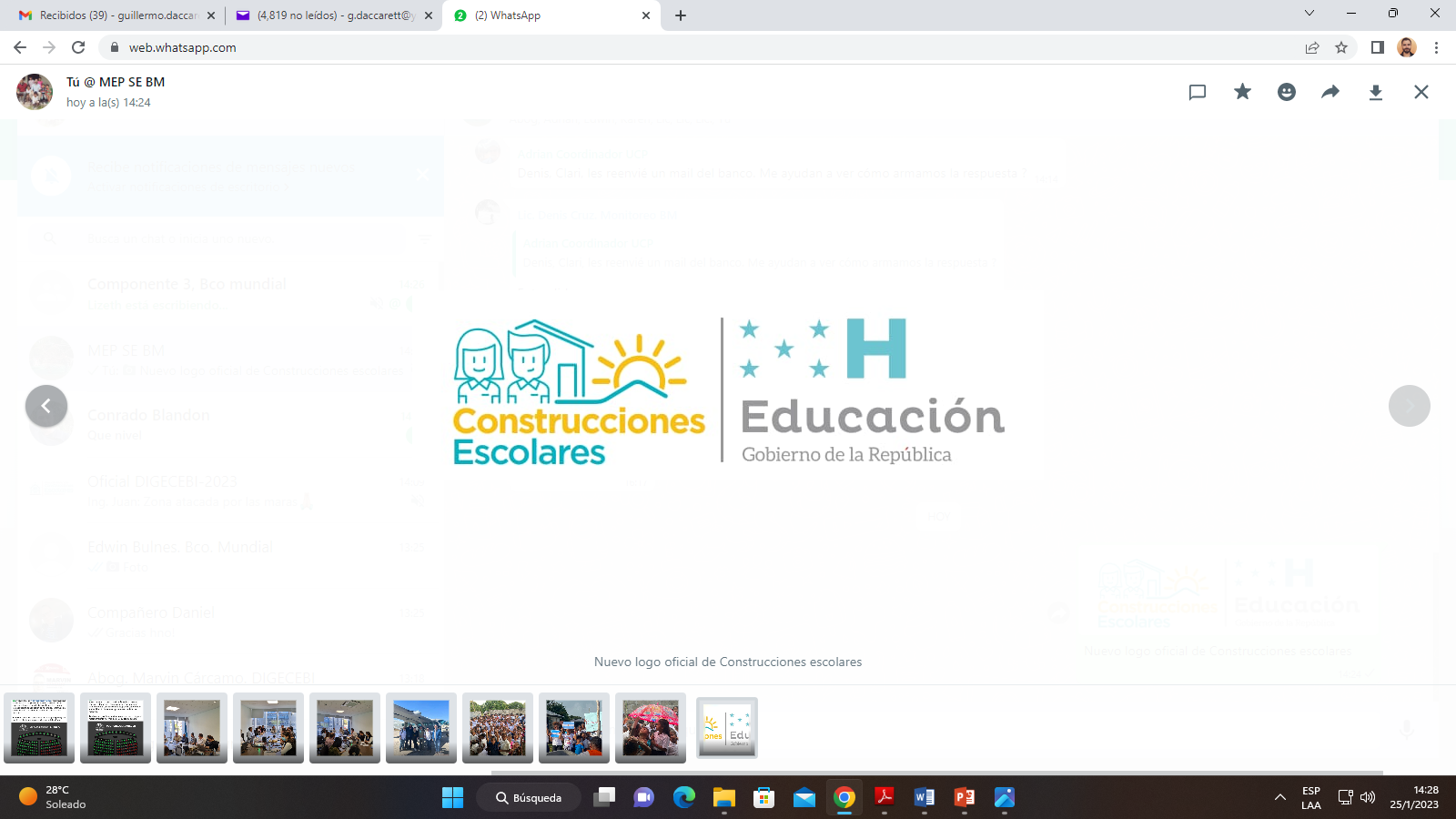 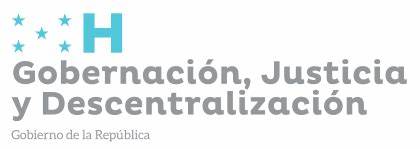 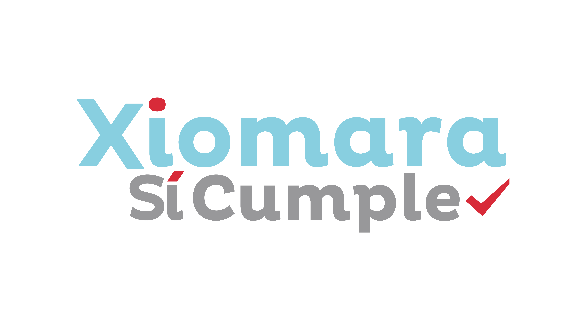 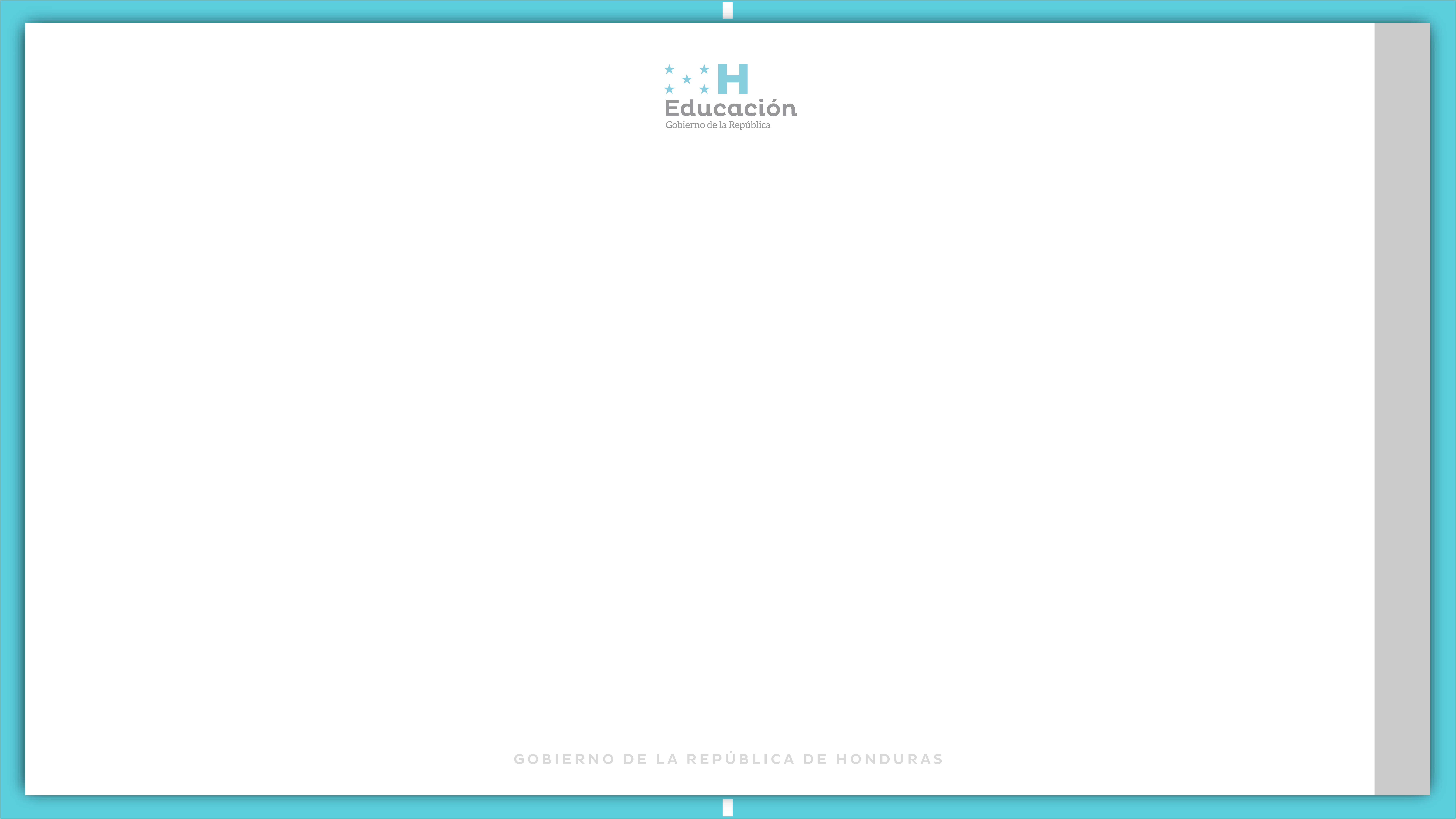 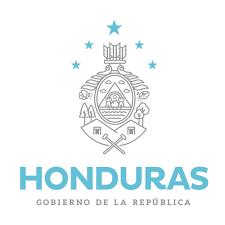 Documentos a presentar
4. Publicación de liquidación en el Portal de Transparencia: Firmada y sellada por el Alcalde Municipal o Delegado para tal fin
 5. Los documentos deberán ser debidamente foliados y certificados en su totalidad por la Secretaria(o) Municipal.
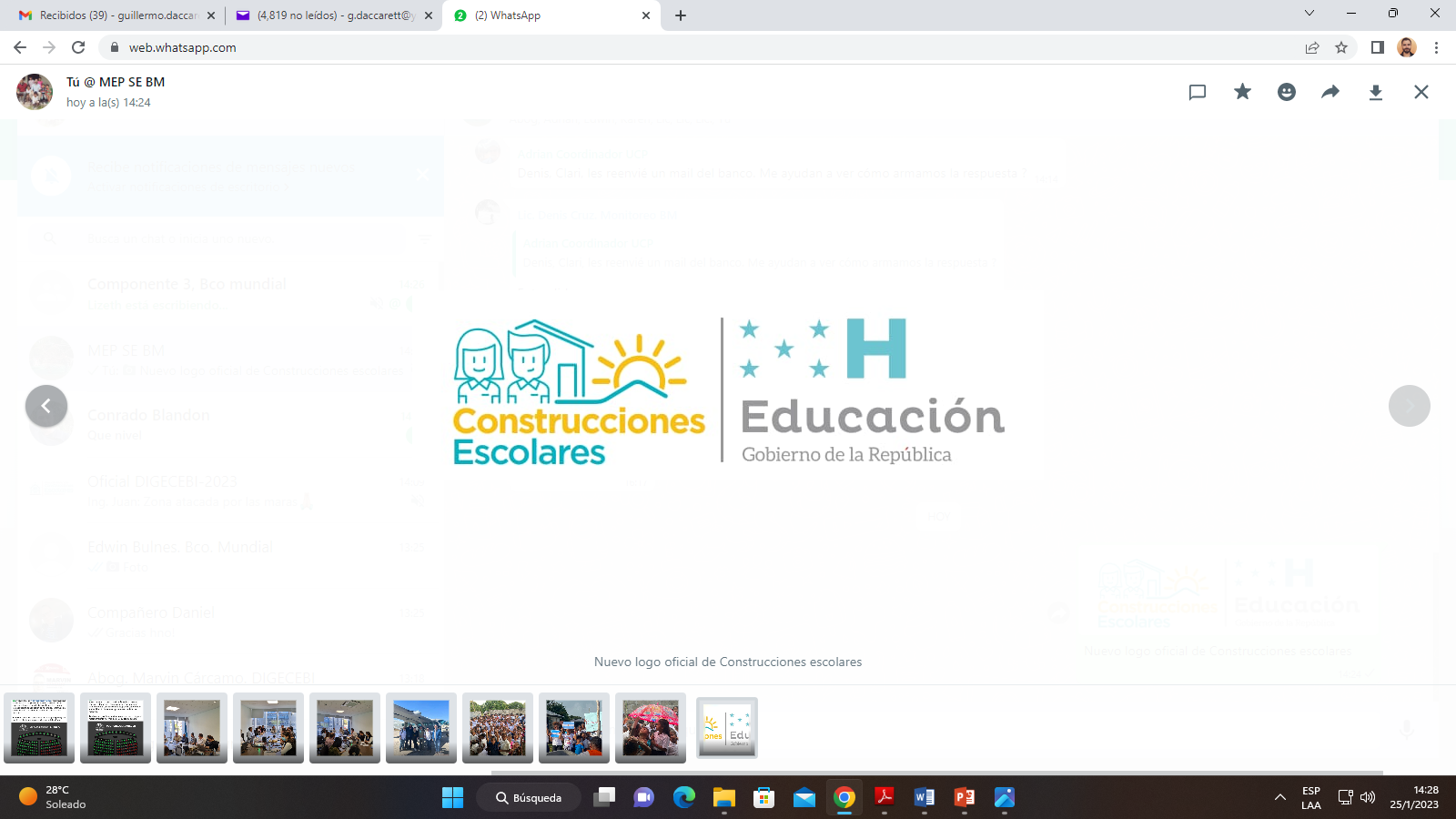 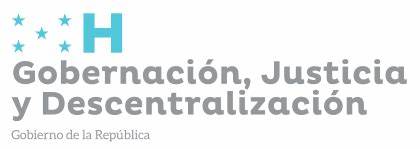 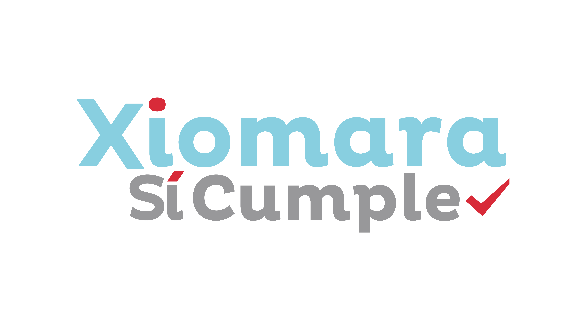 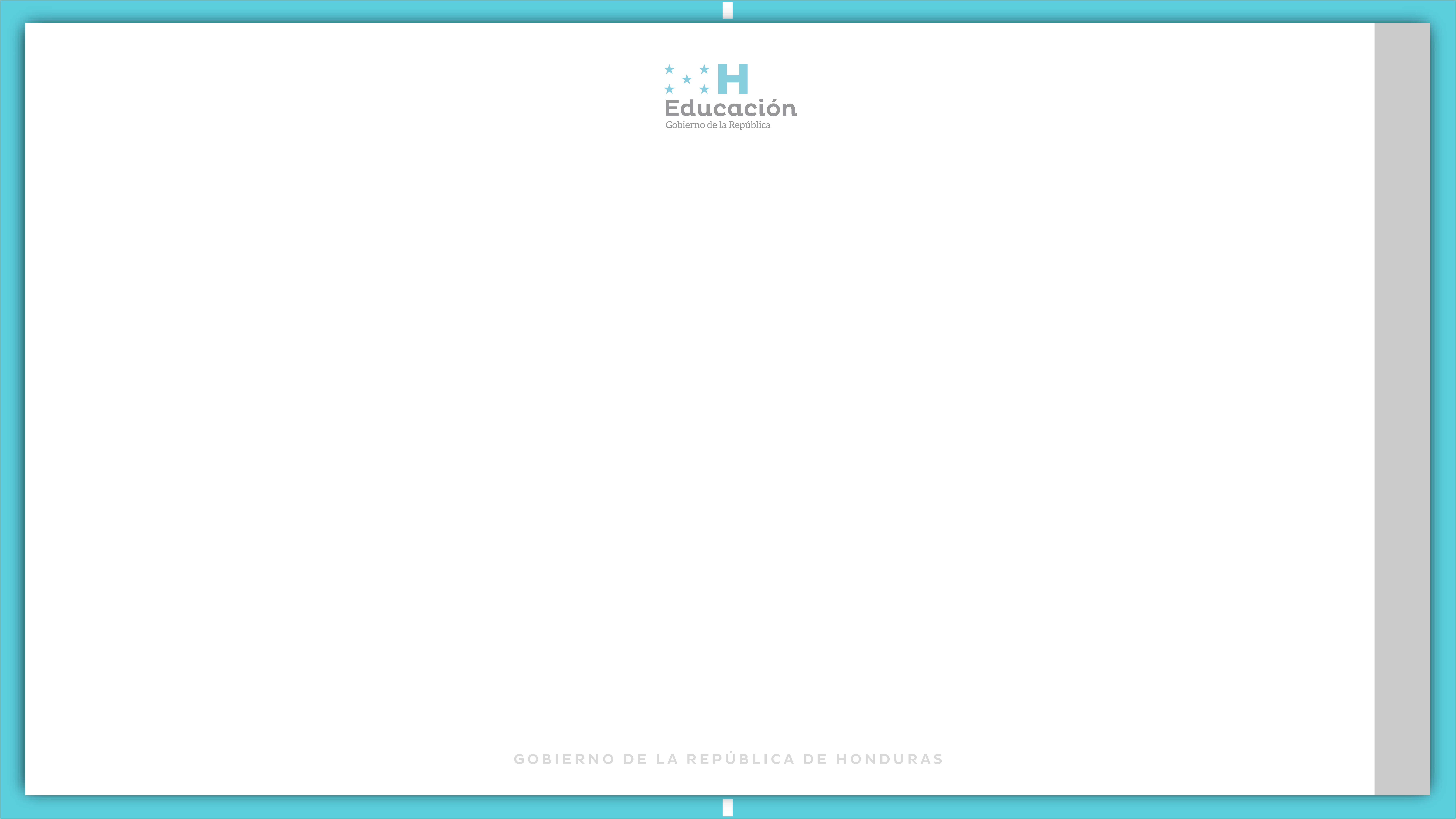 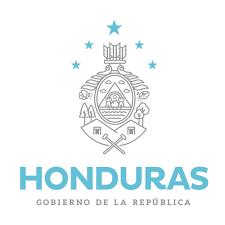 Que contiene el informe de Liquidación financiera
Copia de documentación administrativa y técnica que respalde los gastos incurridos durante la ejecución del Proyecto o Proyectos (contratos, facturas, recibos etc.)

Descripción del proceso de compra y contrataciones según ley. (Anexo FCE02)

Recibo a favor de la Tesorería General de la República: por la cantidad transferida, firmado y sellado por el Alcalde Municipal. ((Anexo FCE03))

Modificación Presupuestaria: Por el valor total transferido con su respectivo Punto de Acta aprobado por la Corporación Municipal.
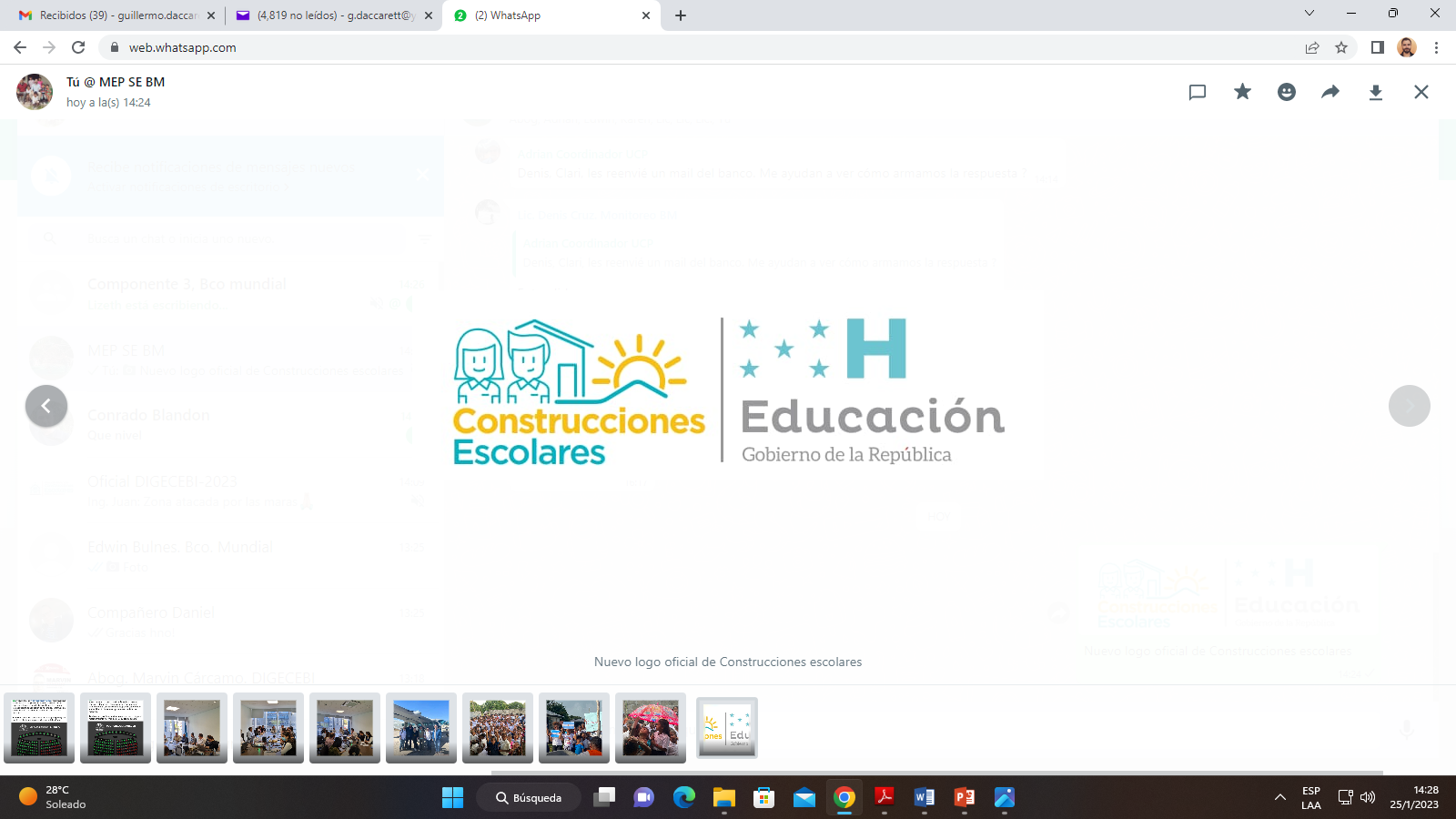 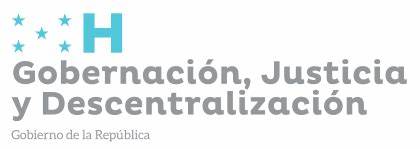 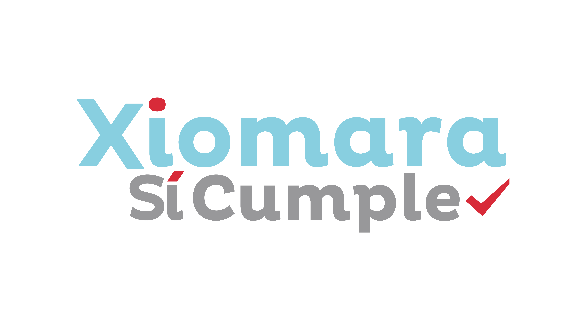 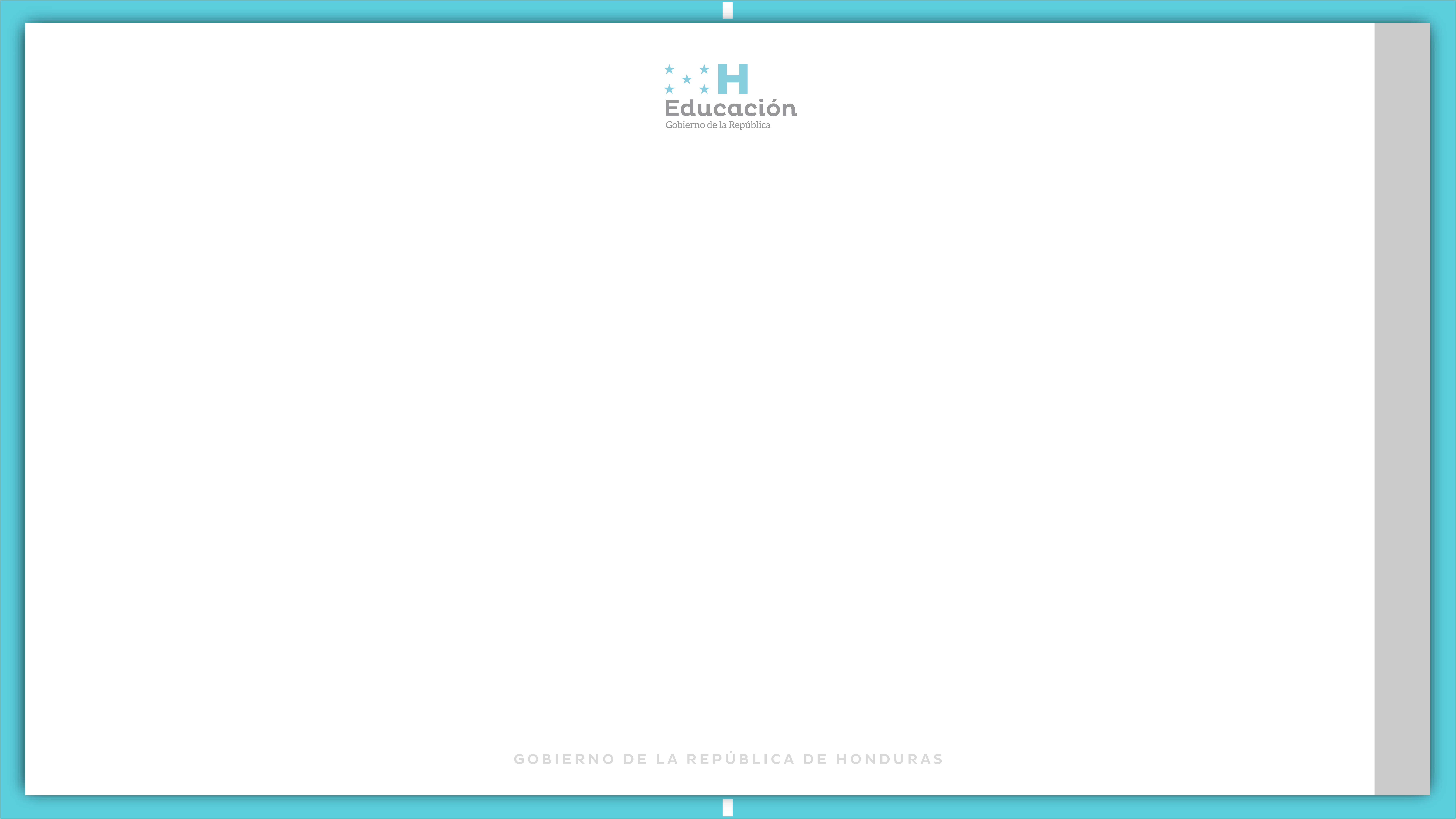 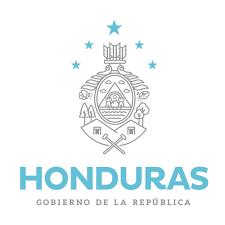 Que contiene el informe descriptivo
Orden de Inicio de la Obra / Proyecto. 

Acta de Recepción de la Obra Final: Firmada y sellada por el Ejecutor de Obra y el Alcalde Municipal.

Copia de Perfiles y Presupuesto de los Proyectos aprobados. 

Álbum fotográfico con coordenadas GPS y a color del Proyecto antes, durante y final de la obra.

Informe técnico de supervisión de obra firmado por parte de  la DIGECEBI.
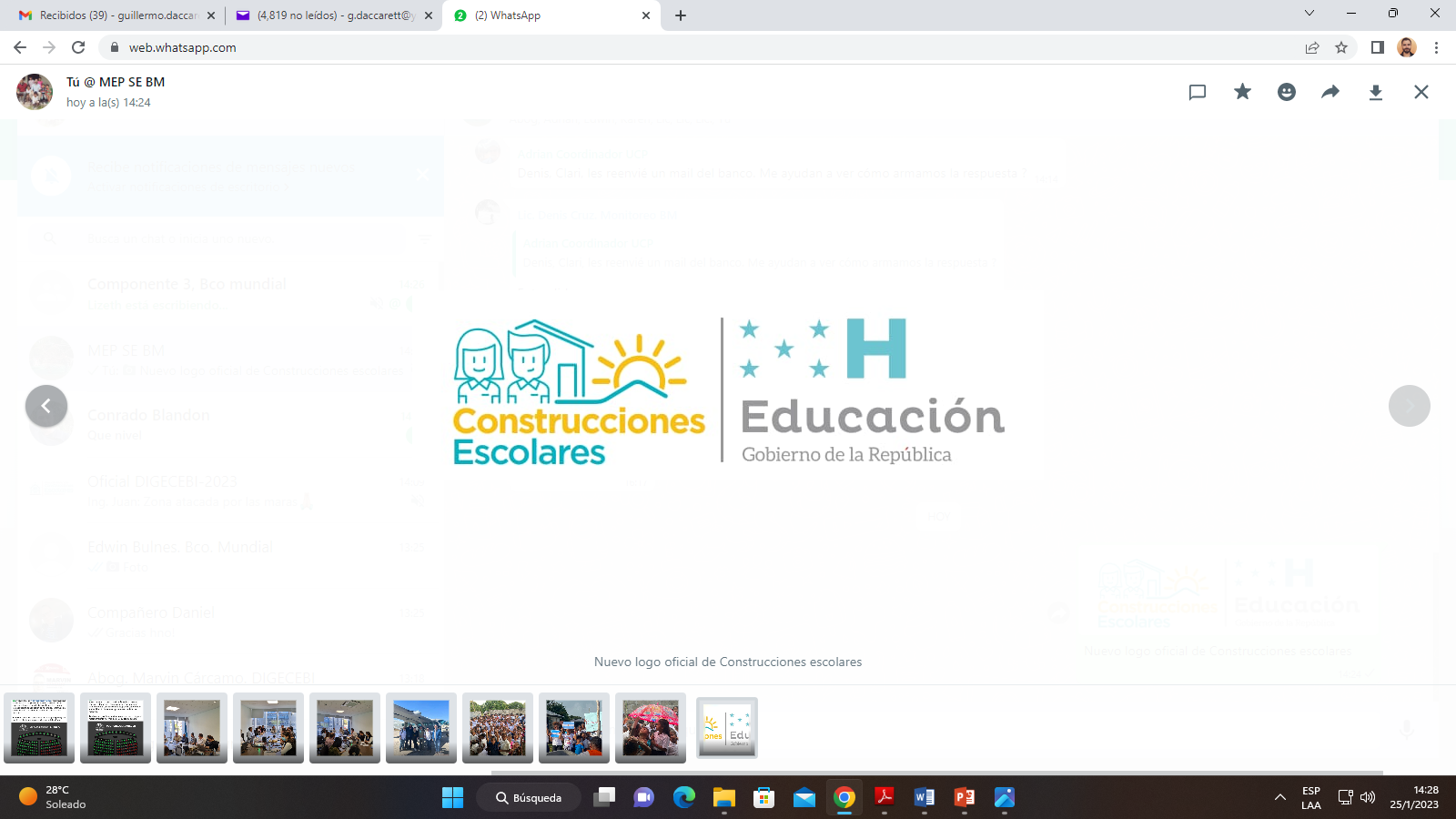 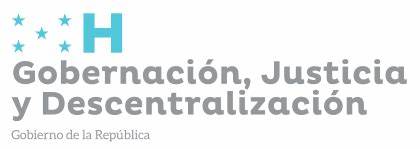 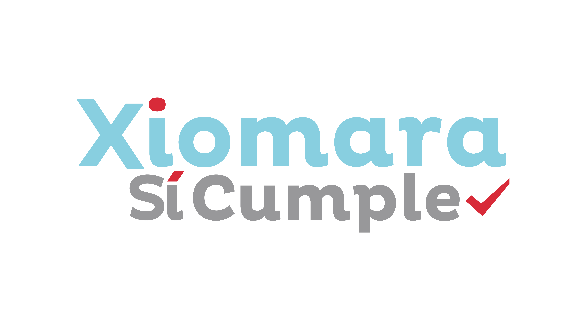